USING THE WRITERS’ NAMES
Why?
Helps keep the focus where the prompt will state —or imply— it needs to be

  Helps avoid falling into plot summary
four examples ....
Hamlet decides not to kill Claudius while he is praying.
“Then he…”
Shakespeare has Hamlet decline to kill the praying Claudius
Why?
… because he wants us to see that Hamlet….
There is a storm metaphor in line 7.
“And there’s a…”
Rich introduces the storm metaphor in line 7
Why?
… to emphasize the similarities between….
Pilate has no navel.
“And First Corinthians…”
Morrison presents us with Pilate, a woman without a navel
Why?
to reinforce the suggestion that the character she is creating….
Remedios the Beauty ascends into the sky and out of sight.
“And then…”
García-Márquez has Remedios the Beauty rise into the sky and out of sight
Why?
to create in the reader a sensation of….
Recent poetry prompts (“Q1”)
2013	
	analyze how Oliver [poet Mary Oliver] conveys the relationship between the tree and family through the use of figurative language and other poetic techniques.
2012	
	analyze how poetic devices help to convey the speaker’s complex attitude toward desire.
2011
	analyze how the poet conveys the complex relationship of the father and the son through the use of literary devices such as point of view and structure.
2010
	analyzing how Waniek [poet Marilyn Nelson Waniek] uses literary techniques to develop the complex meanings that the speaker attributes to The Century Quilt. You may wish to consider such elements as structure, imagery, and tone.
2009b
	analyze how Field [poet Edward Field] employs literary devices in adapting the Icarus myth to a contemporary setting.
2009
	analyze how Shakespeare uses elements such as allusion, figurative language, and tone to convey Wolsey’s complex response to his dismissal from court.
Recent prose prompts (“Q2”)
2013	
	analyze how Lawrence employs literary devices to characterize the woman and capture her situation.
2012	
	analyze the development of Estrella’s character. In your analysis, you may wish to consider such literary elements as selection of detail, figurative language, and tone.
2011b
	analyze how Highway [writer Thomas Highway] uses literary devices to dramatize Okimasis’ experience.
2011	
	analyze how Eliot portrays these two characters and their complex relationship as husband and wife. You may wish to consider such literary devices as narrative perspective and selection of detail.
2010b	
	analyze how Clair [writer Maxine Clair] uses literary techniques to characterize the adult narrator’s memories of her fifth-grade summer world.
2010	
	analyze Clarence Hervey’s complex character as Edgeworth develops it through such literary techniques as tone, point of view, and language.
So...
Use the writers’ names often

  Never tell what they do without telling why
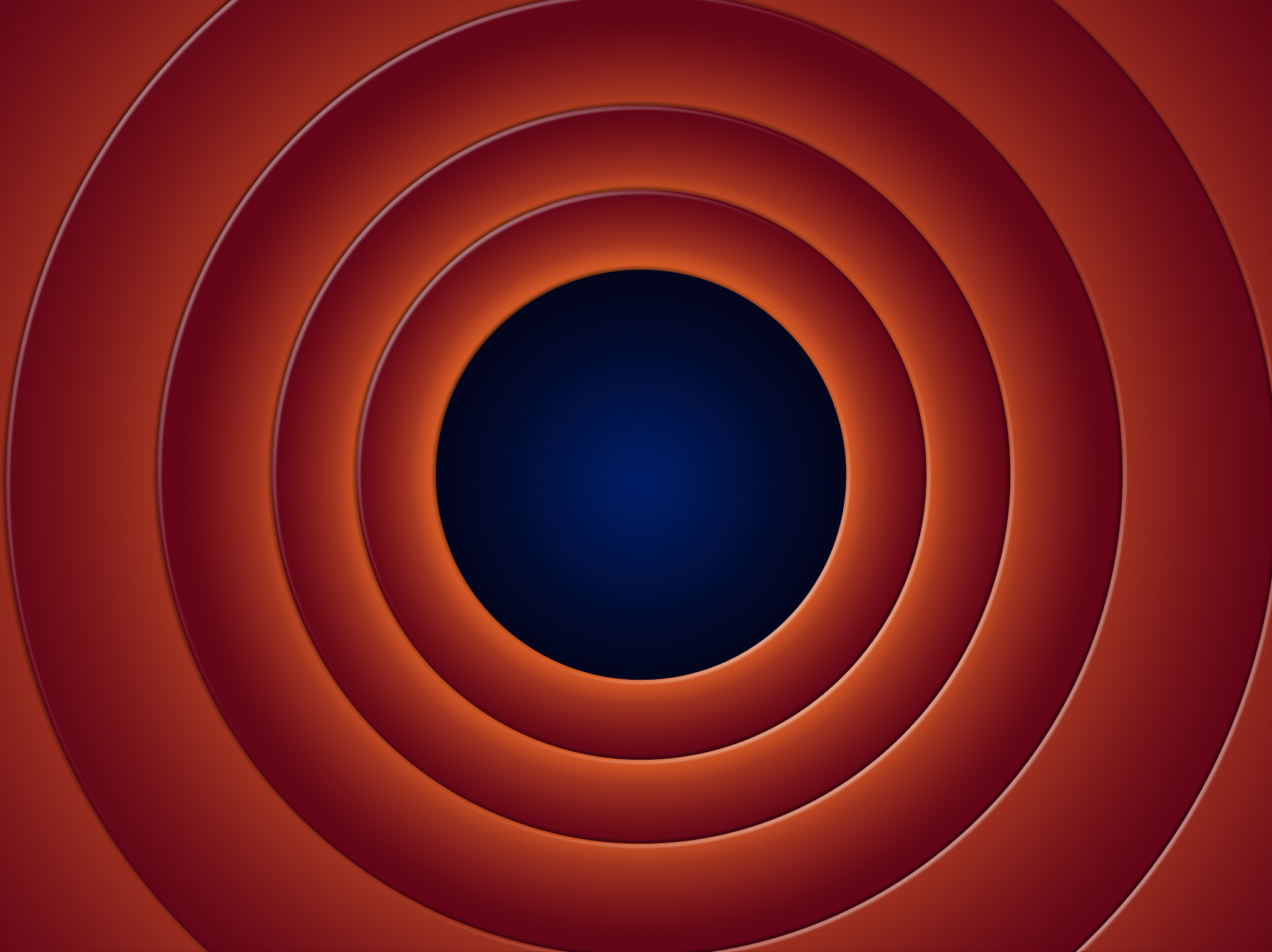 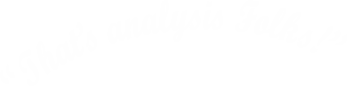 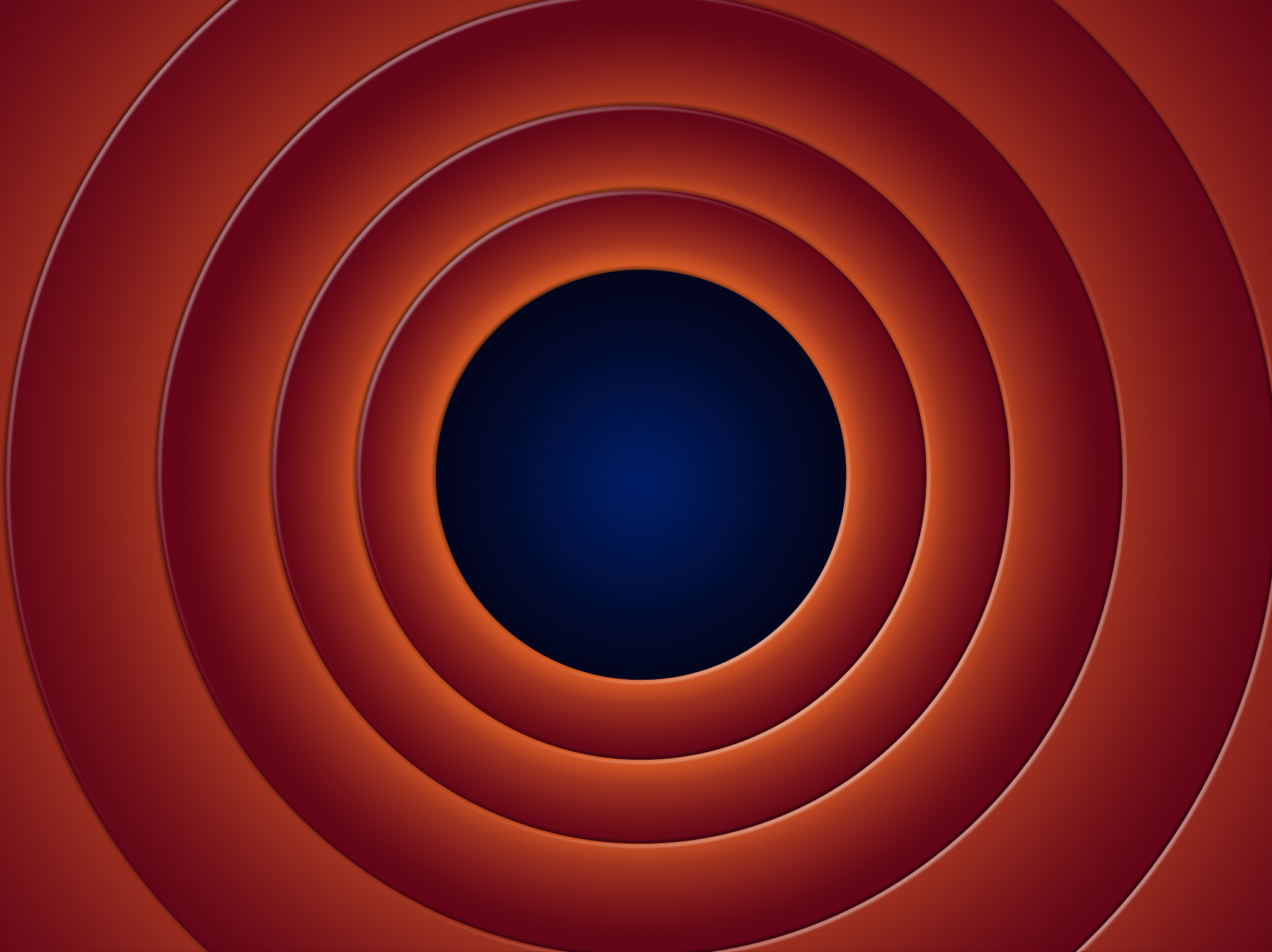 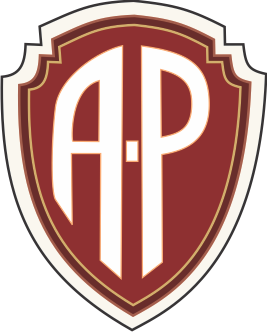 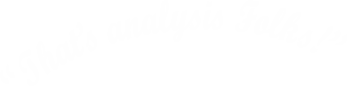